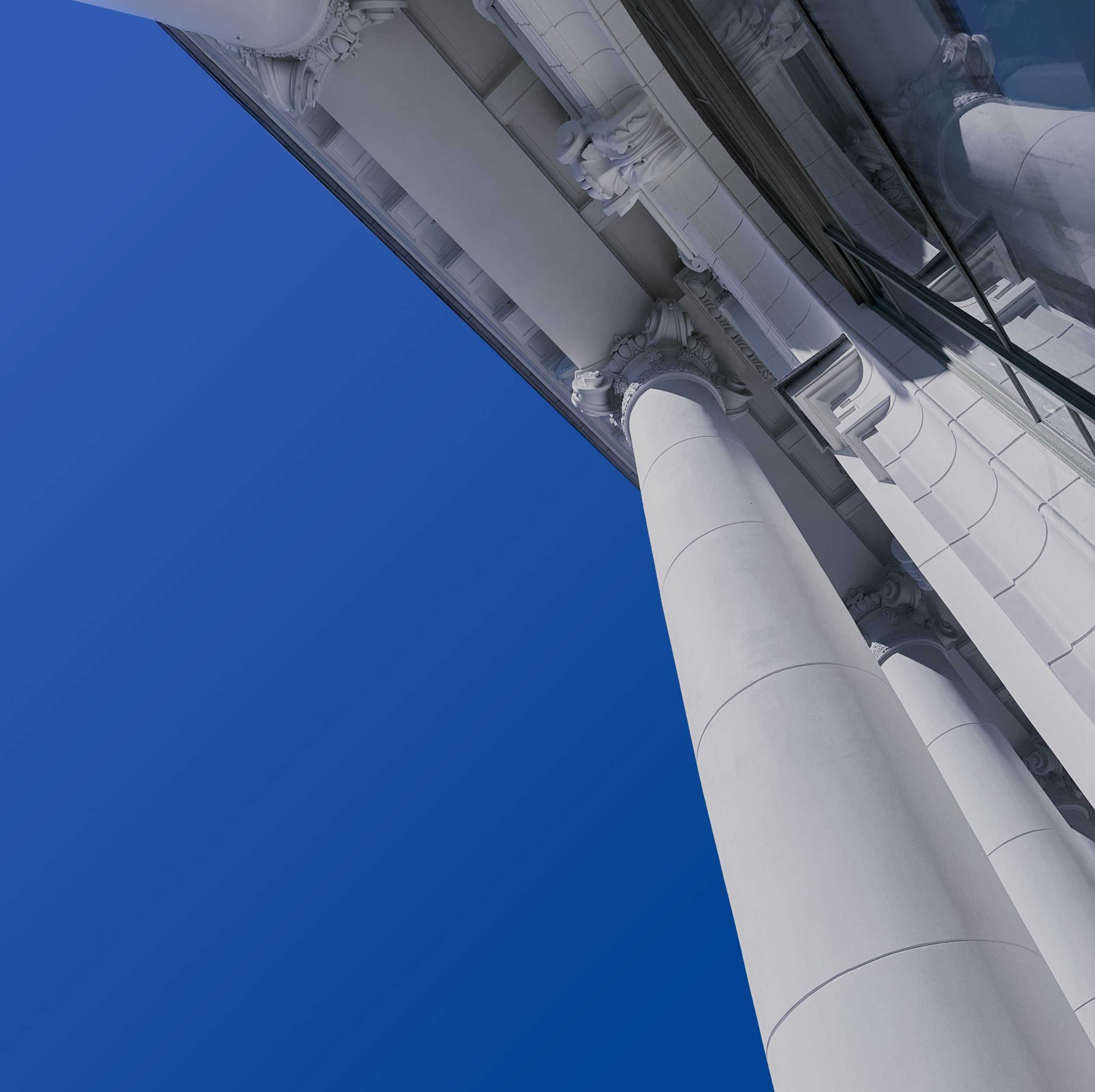 Пример оформления слайда
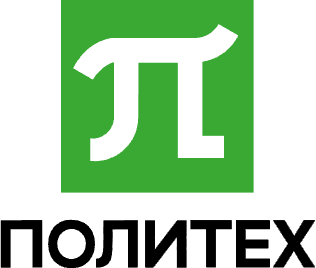 2025
ТЕМА ВЫПУСКНОЙ
КВАЛИФИКАЦИОННОЙ РАБОТЫ
ФИО Руководителя
Институт промышленного менеджмента, экономики и торговли
УПРАВЛЕНИЕ ПО СВЯЗЯМ С ОБЩЕСТВЕННОСТЬЮ СПБПУ
ФИО Студента, № группы
Пример оформления слайда
Заголовок слайда
Пояснительный текст
Рисунок
2
Пример оформления слайда
Заголовок слайда
Пояснительный текст
Таблица
3
Пример оформления слайда
БЛАГОДАРЮЗА ВНИМАНИЕ!
СтудентФамилия И.О.
Адрес эл.почты
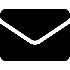